«Я люблю твое лицо, Махачкала…»
Выполнила учитель русского языка и литературы Фаталиева З.Г. ГКОУ РД «Новоборчинская СОШ»
Цели и задачи проекта
Ожидаемые результаты, основные знания, умения и навыки, характеризующие результативность усвоения материала
Маршрутный лист экскурсии
Памятник Расулу Гамзатову
Памятник народному поэту Дагестана, Герою Социалистического труда и лауреату Ленинской, международных и государственных премий Расулу Гамзатову в Махачкале – одна из главных достопримечательностей города. Торжественное открытие памятника дагестанскому поэту состоялось уже после его смерти в сентябре 2010 г.
Памятник Гамзату Цадасе
Памятник-бюст установлен в 1956 году. Авторы: скульптор Х. Н. Аскар-Сарыджа, архитектор А. М. Алхазов.
Гамзат Цадаса - основоположник аварской литературы, народный поэт Дагестана, аварец, отец Расула Гамзатова. Рядом с памятником расположен дом, в котором жил Расул Гамзатов.
Памятник Сулемайну Стальскому
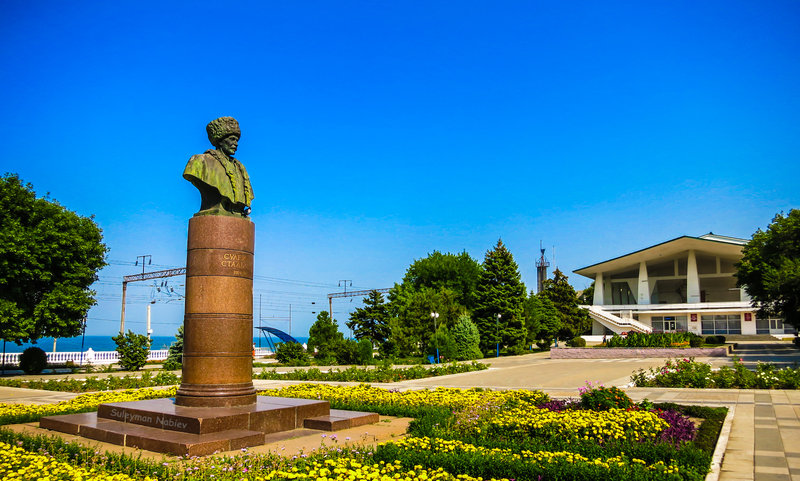 Памятник-бюст установлен в 1949 году в г. Махачкале на Родопском бульваре (сквер С. Стальского). 
Скульптор Х. Н. Аскар-Сарыджа. 
С. Стальский - основоположник лезгинской литературы.
Памятник Фазу Алиевой
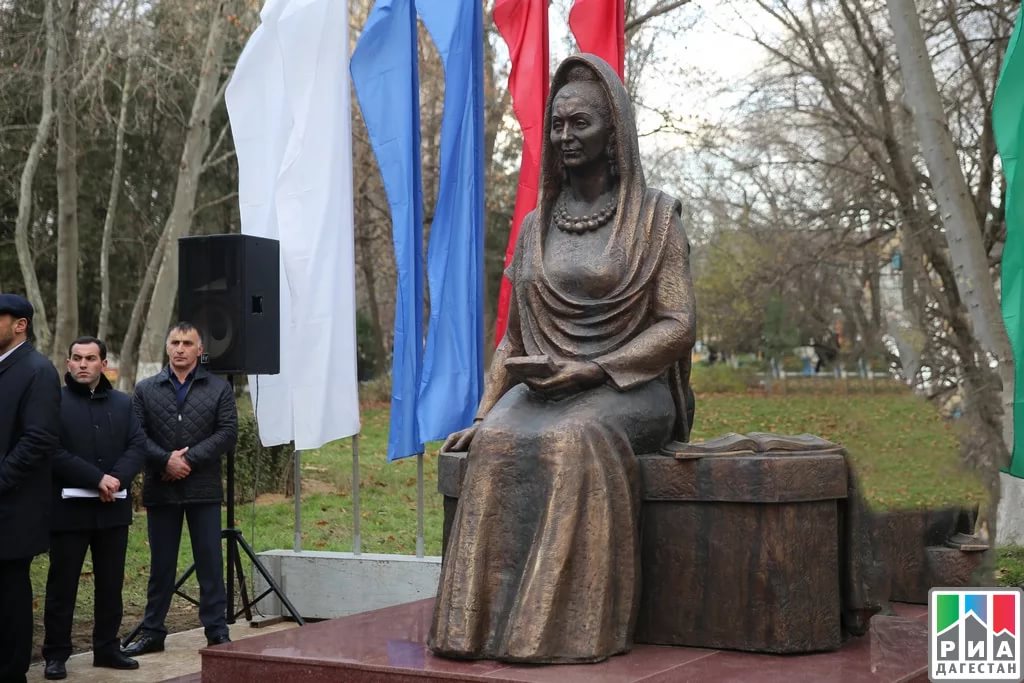 Памятник установлен в 2017 году в  названном в честь Алиевой сквере, в котором поэтесса очень любила гулять, рядом с администрацией города. 
Фазу Алиева -советская и российская аварская поэтесса, народная поэтесса Дагестана, прозаик и публицист
Анализ результатов